CHÀO MỪNG CÁC EM 
ĐẾN BUỔI HỌC HÔM NAY!
KHỞI ĐỘNG
Sau khi học về cấu trúc lặp, bạn Khoa có ý tưởng tạo chương trình mô tả chú vẹt bay liên tục trên sân khấu như sau:
Nhân vật: vẹt.
Sân khấu: phông nền bầu trời hoặc nền mặc định.
Hành động của nhân vật: lặp lại liên tục các hành động sau:
1. Di chuyển 10 bước. 		2. Vỗ cánh.
3. Đợi 1 giây.			4. Nếu chạm cạnh sân khấu thì bật lại.
Em hãy cùng bạn Khoa thực hành tạo chương trình đó nhé.
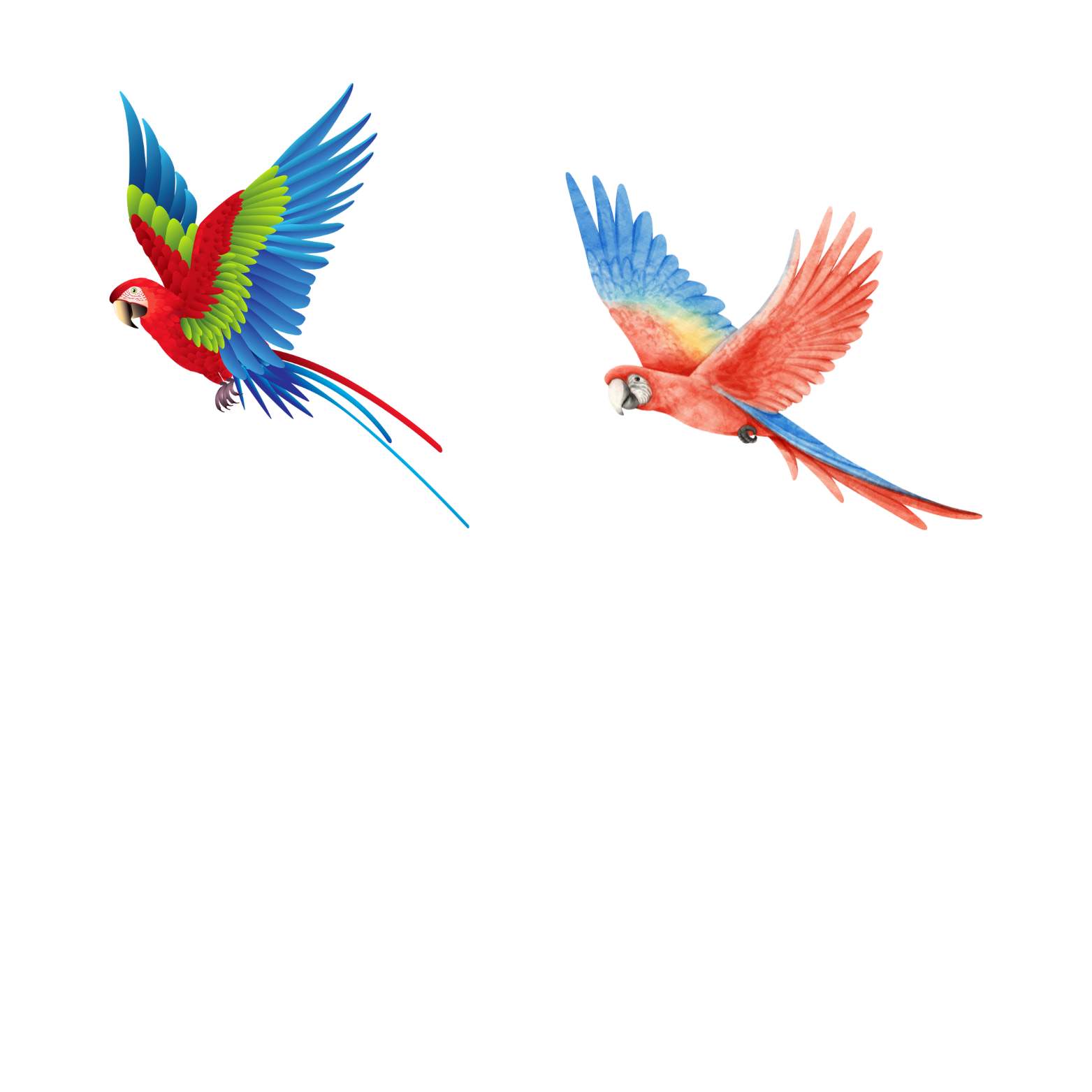 BÀI 12. THỰC HÀNH 
SỬ DỤNG LỆNH LẶP
NỘI DUNG BÀI HỌC
THỰC HÀNH TẠO CHƯƠNG TRÌNH:
Nhiệm vụ 1: 
Tạo khối lệnh tuần tự thực hiện 4 hành động.
Nhiệm vụ 2: 
Sử dụng lệnh lặp cho khối lệnh tuần tự để điều khiển nhân vật lặp lại các hành động.
NHIỆM VỤ 1: 
Tạo khối lệnh điều khiển nhân vật vẹt thực hiện tuần tự các hành động
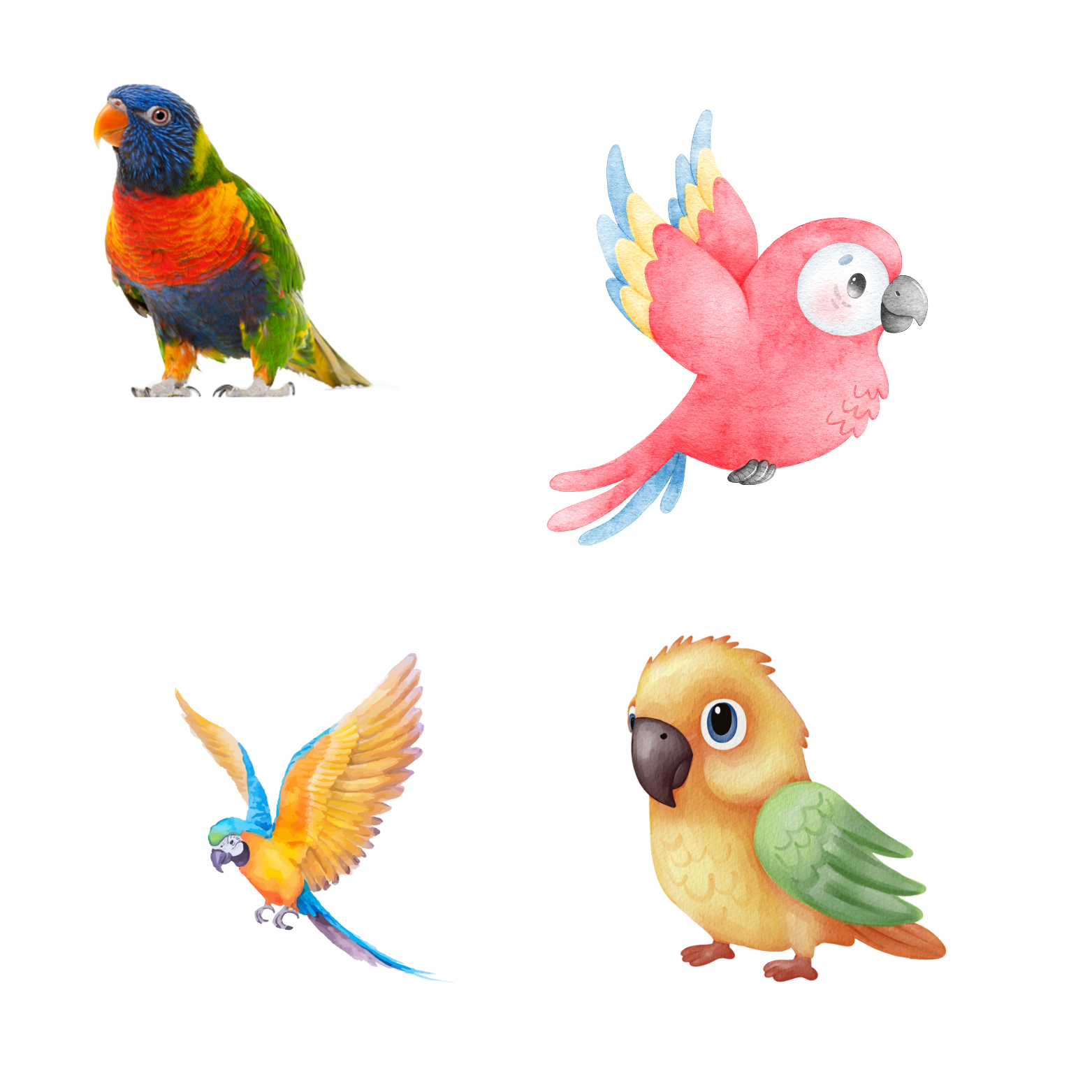 Nhiệm vụ
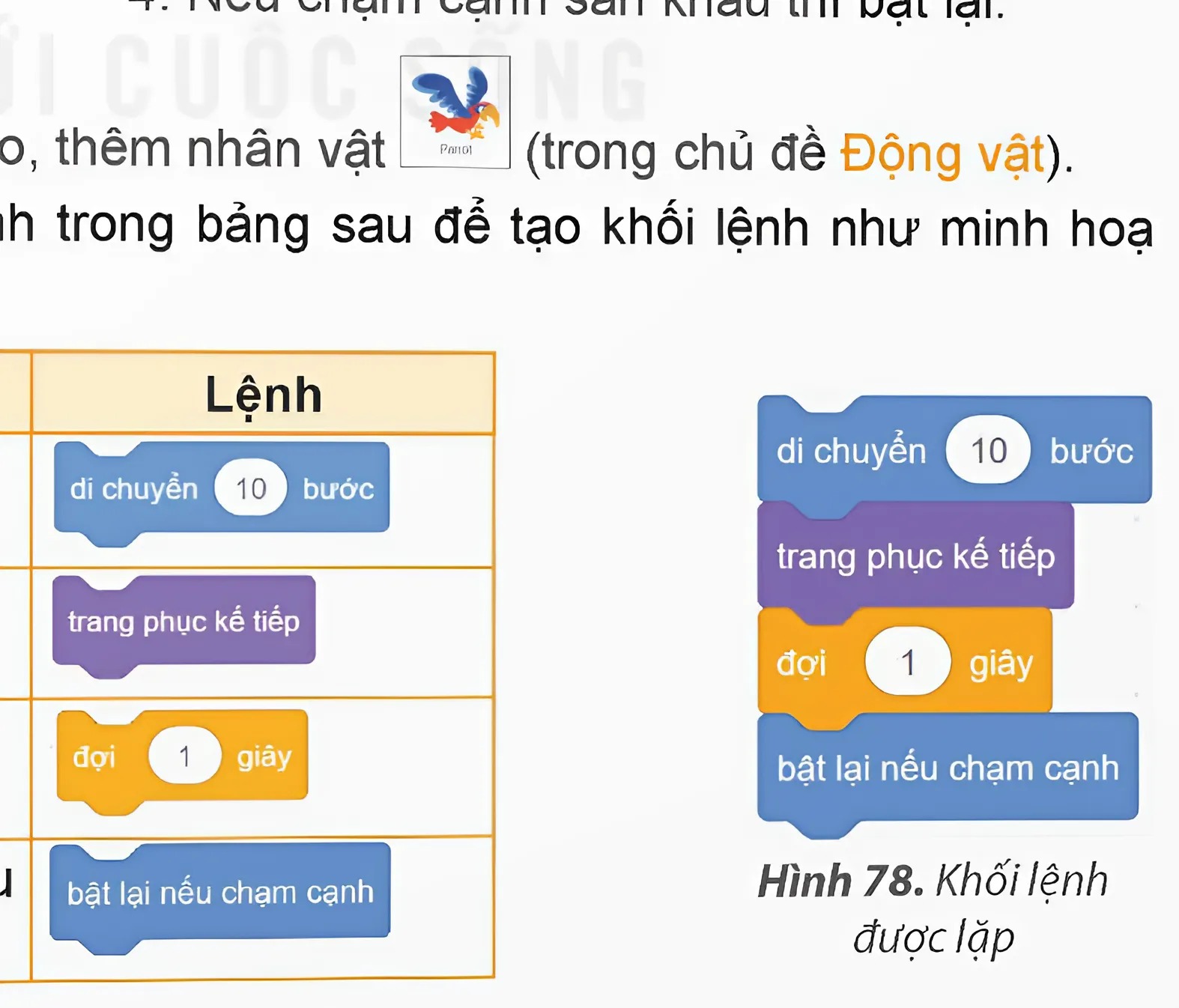 Tạo khối lệnh điều khiển nhân vật vẹt thực hiện tuần tự các hành động:
1. Di chuyển 10 bước.
2. Vỗ cánh.
3. Đợi 1 giây.
4. Nếu chạm cạnh sân khấu thì bật lại.
Hình 78. Khối lệnh được lặp
Hướng dẫn thực hiện
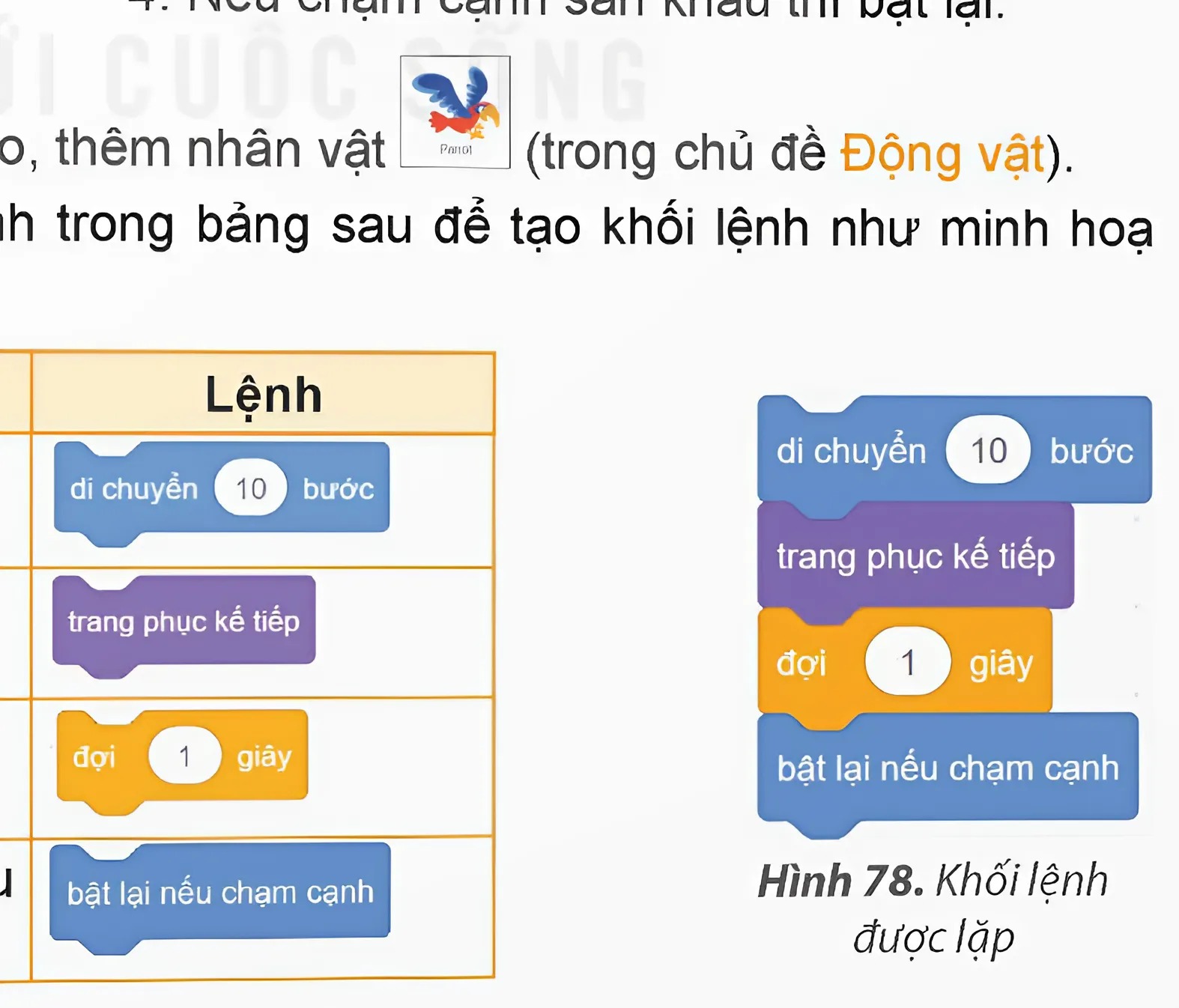 Bước 2: Sử dụng các lệnh trong bảng để tạo khối lệnh như Hình 78:
Bước 3: Lưu tệp với tên HanhDongCuaVet vào thư mục của em.
Bước 1: Xóa nhân vật mèo, thêm nhân vật       (trong chủ đề Động vật).
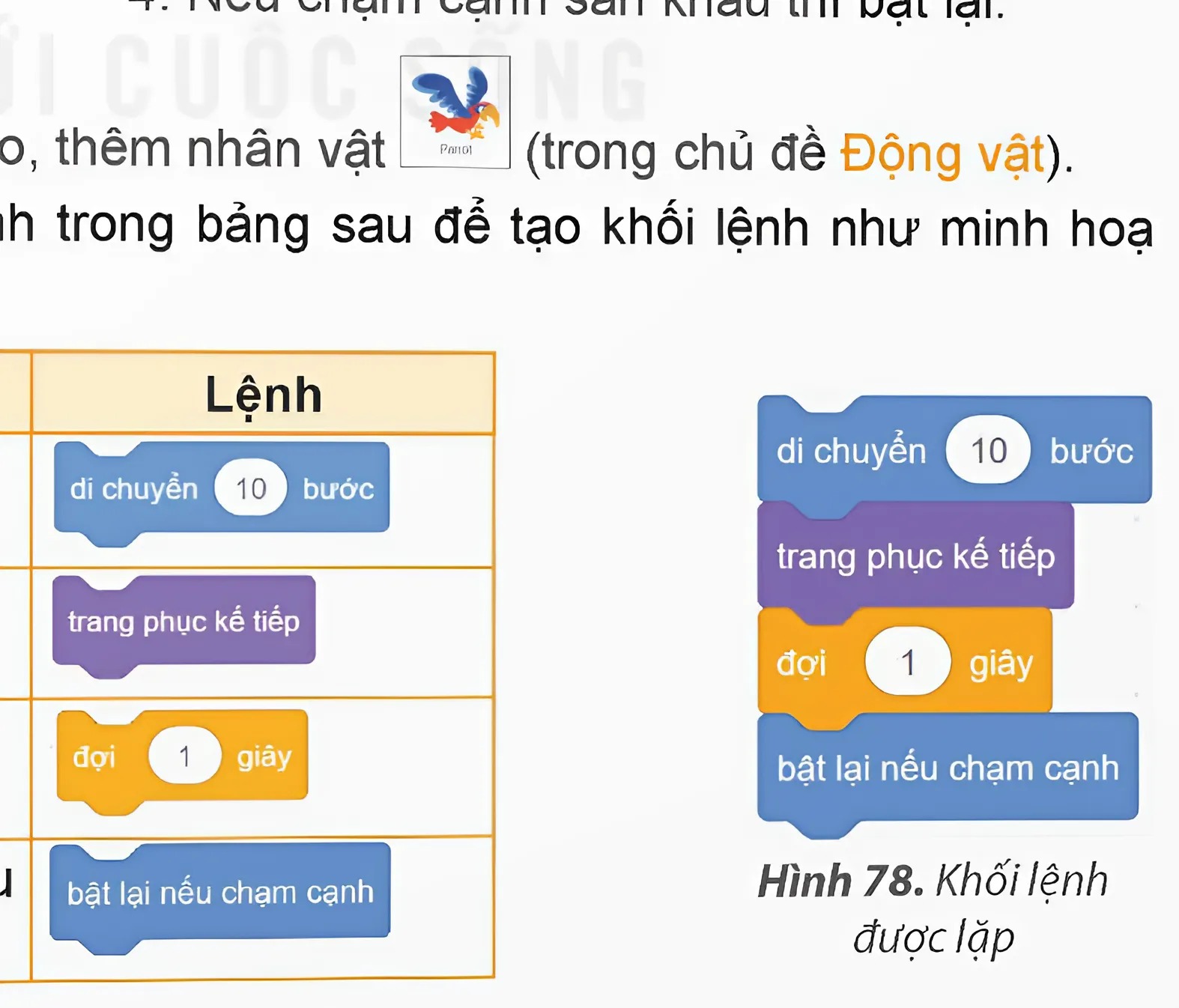 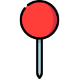 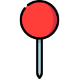 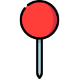 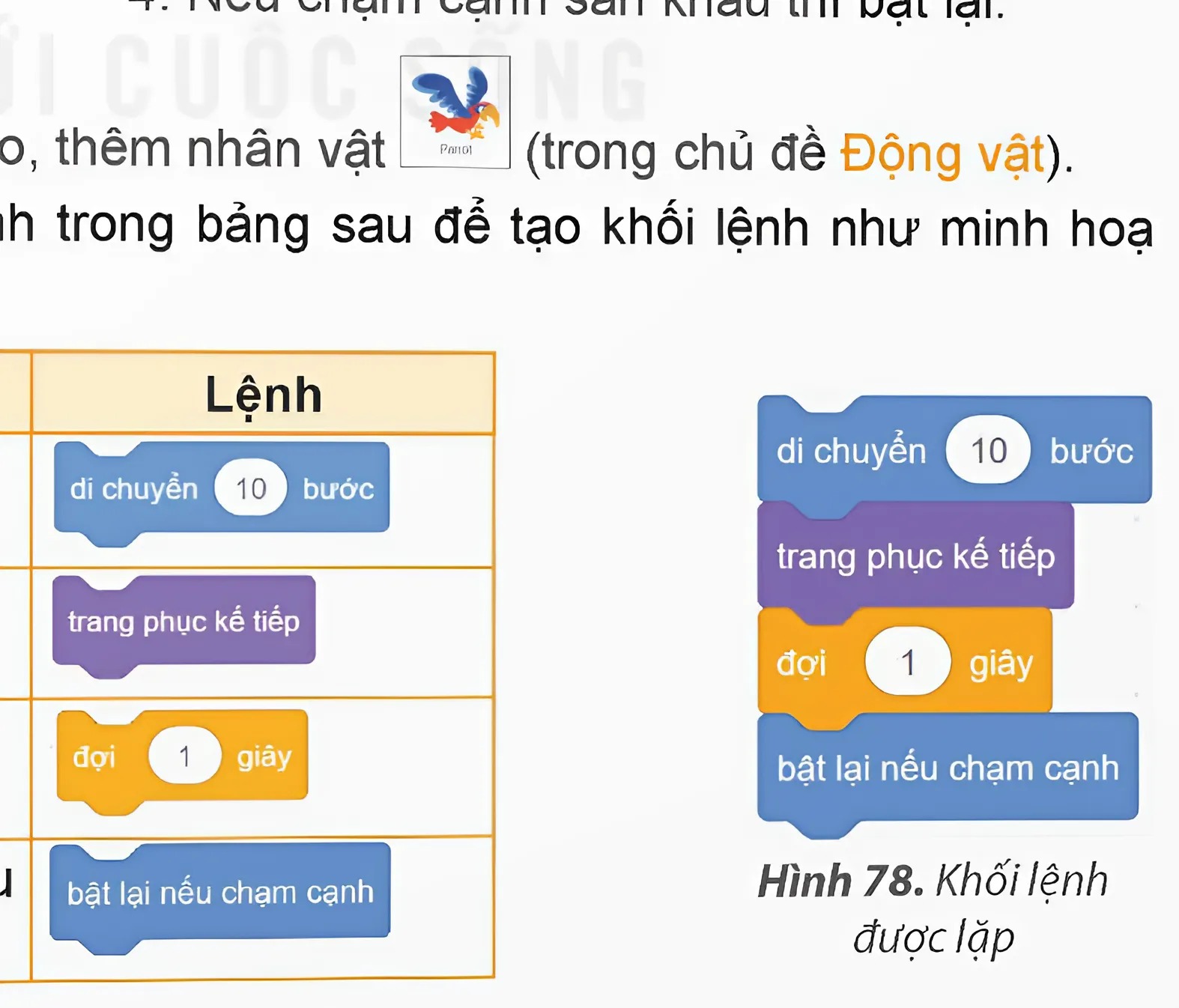 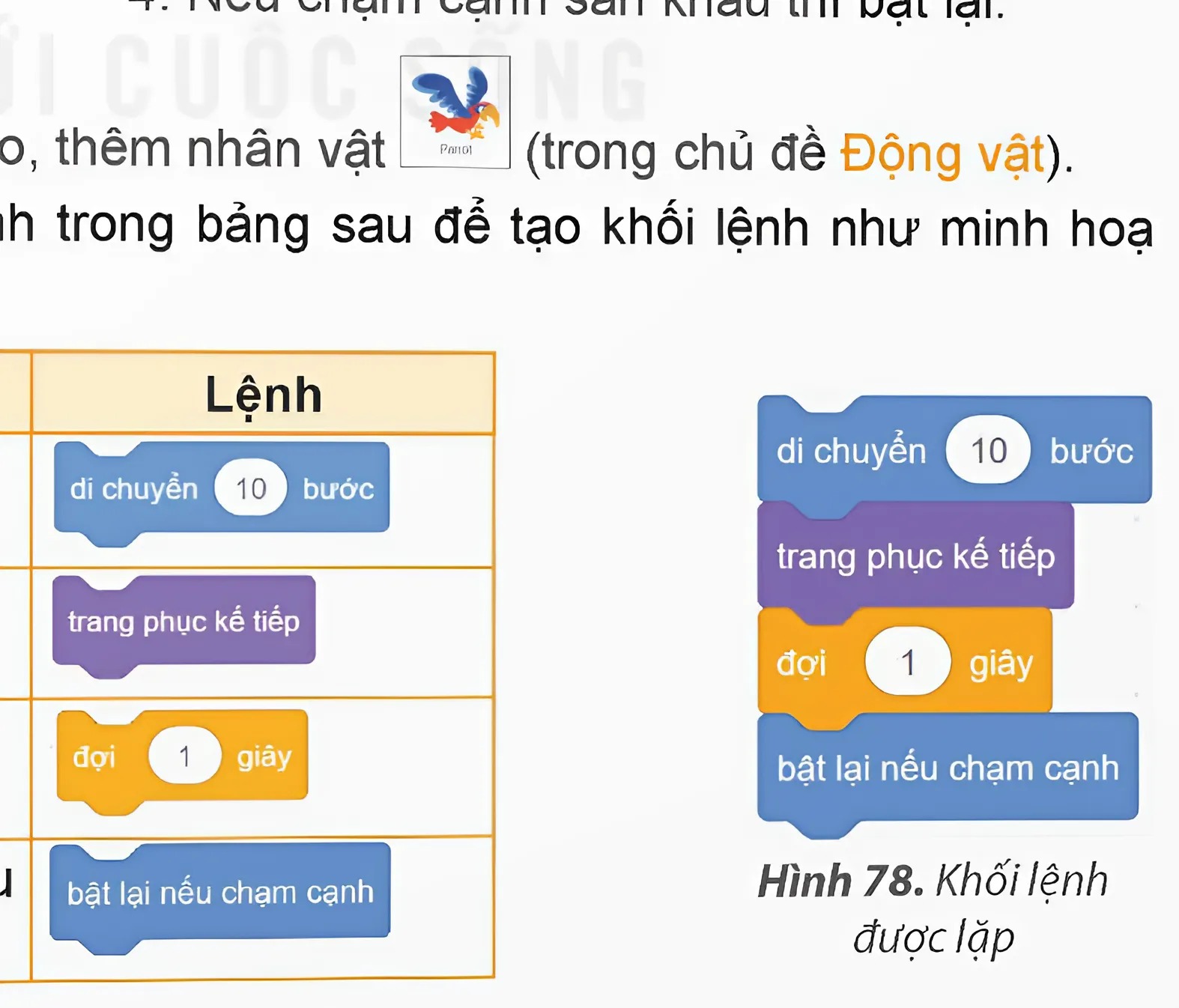 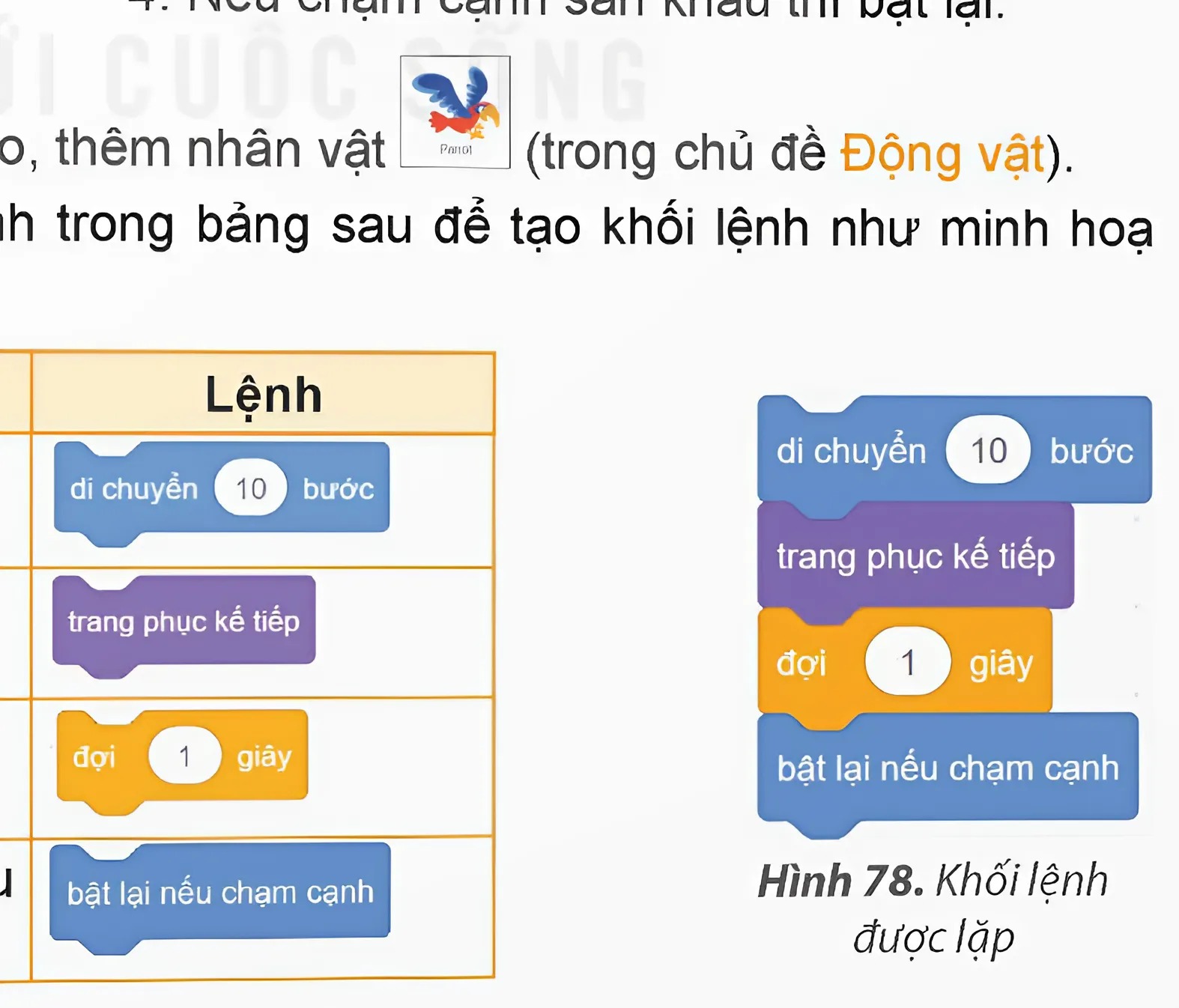 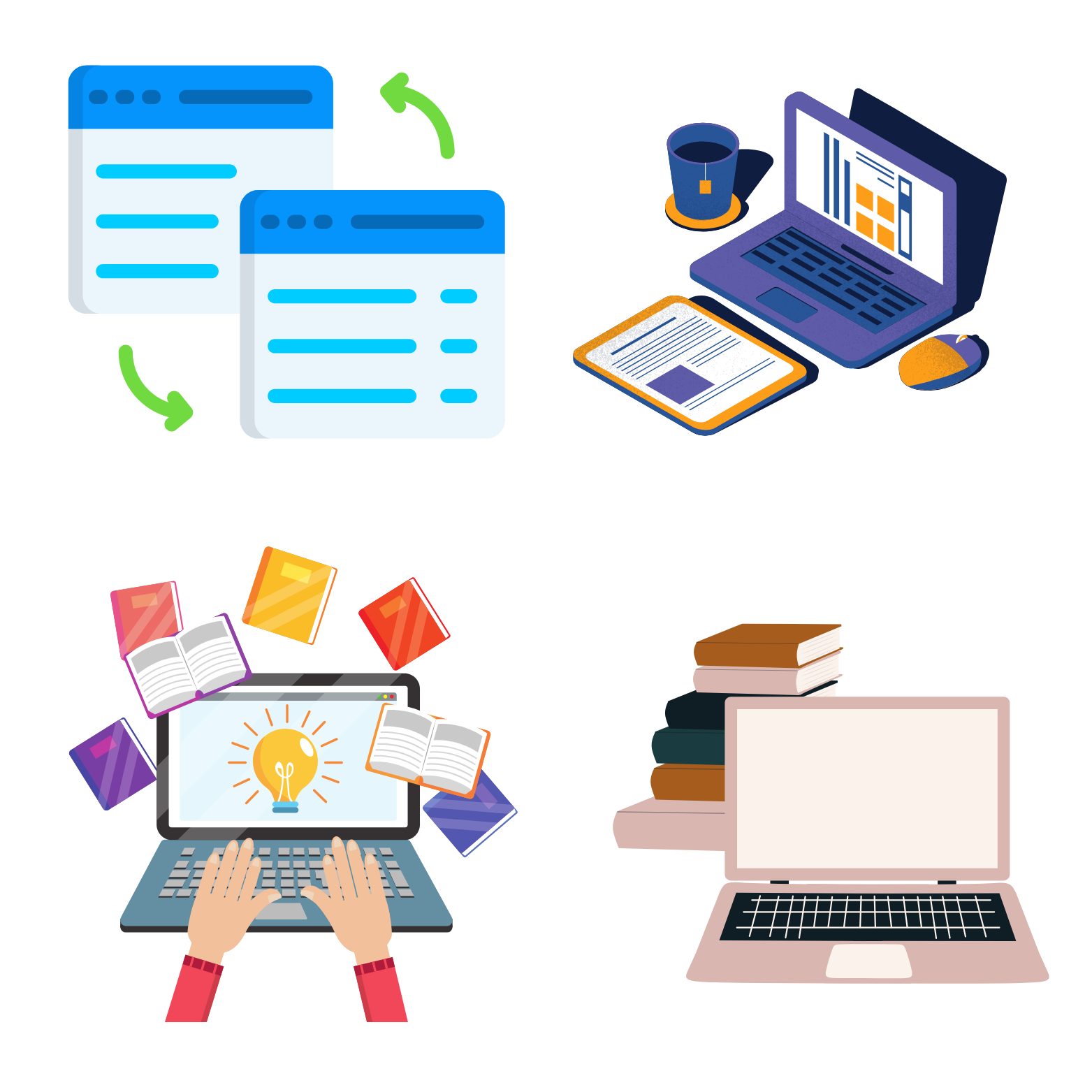 NHIỆM VỤ 2: 
Tạo ba chương trình
Nhiệm vụ
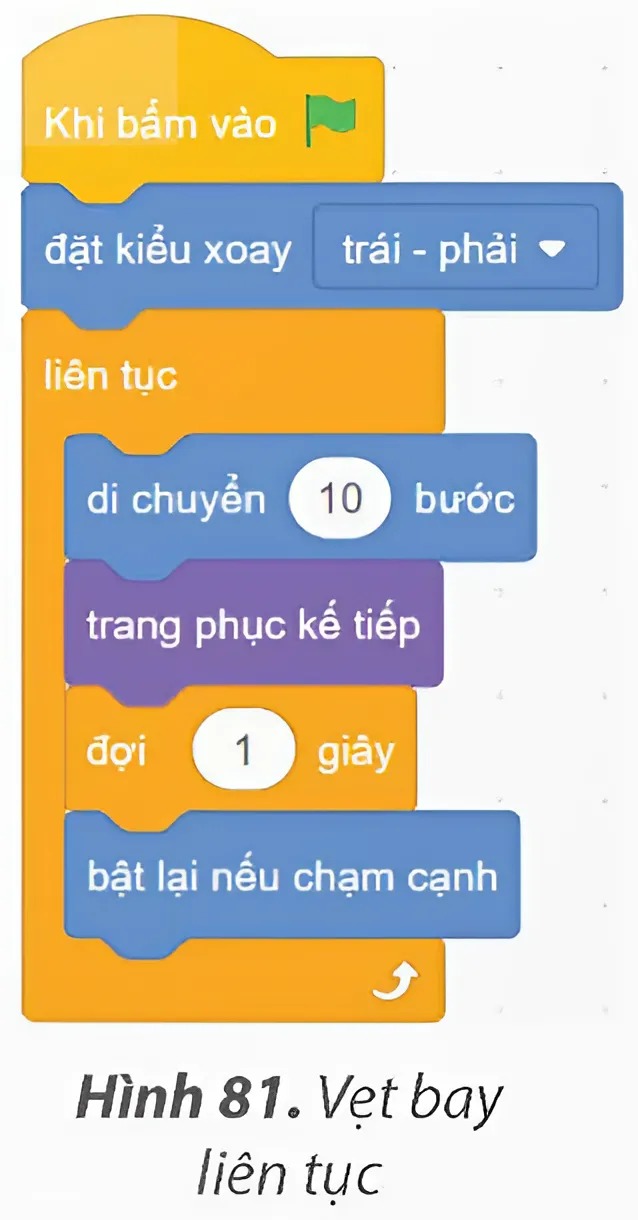 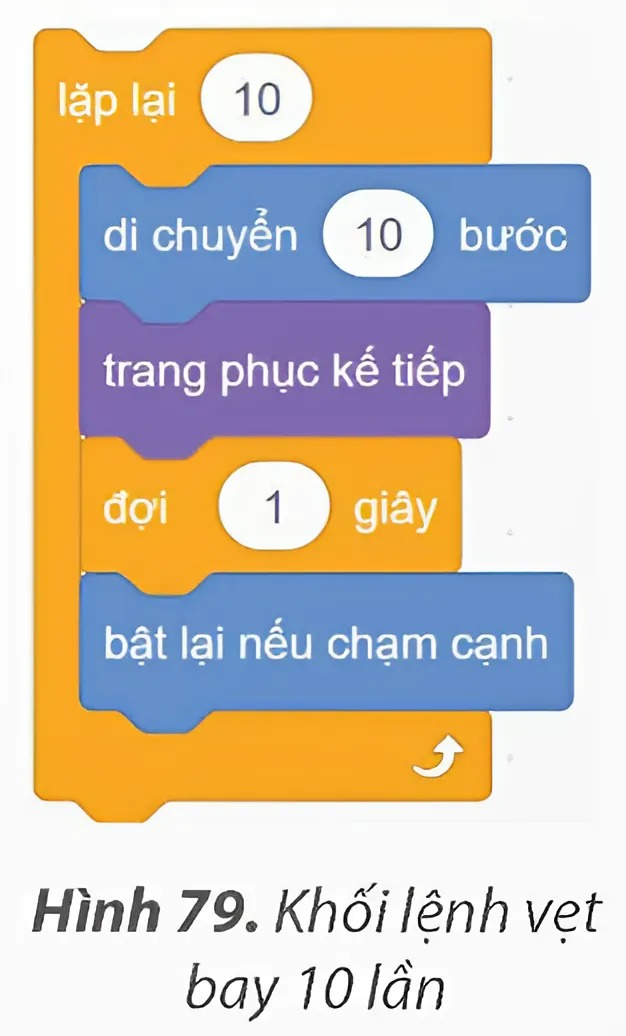 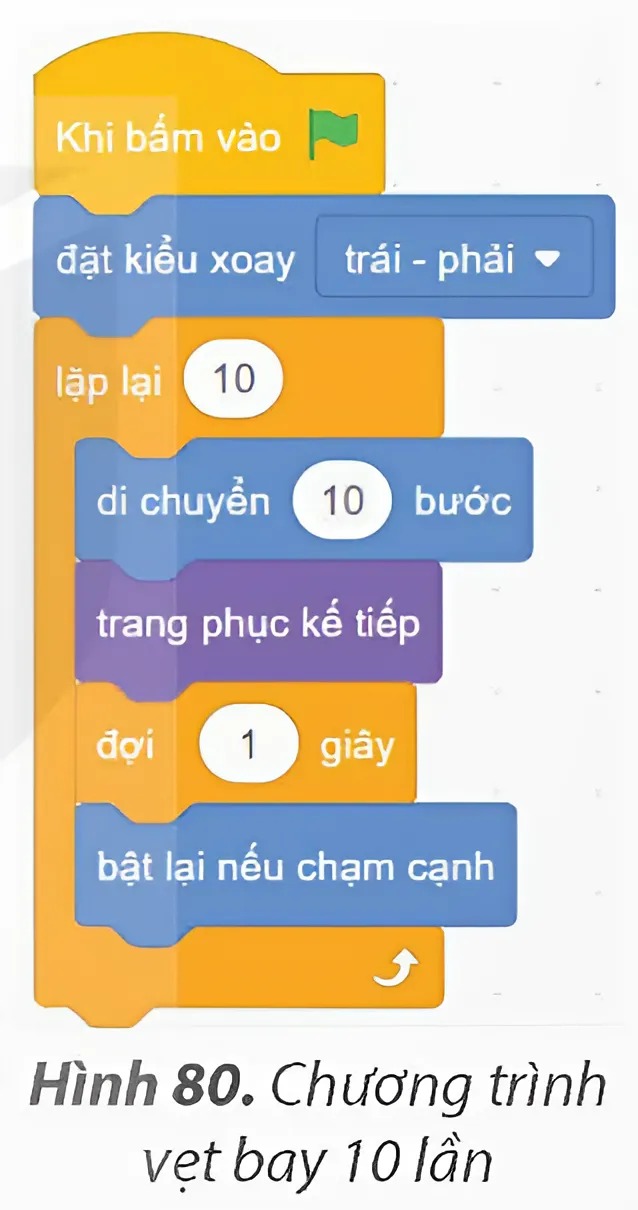 Tạo ba chương trình thực hiện các yêu cầu sau:
a. Vẹt bay 10 lần.
b. Vẹt bay liên tục.
c. Vẹt bay liên tục cho đến khi nháy chuột.
Hình 80. Chương trình vẹt bay 10 lần
Hình 79. Khối lệnh vẹt bay 10 lần
Hình 81. Vẹt bay liên tục
Hướng dẫn thực hiện
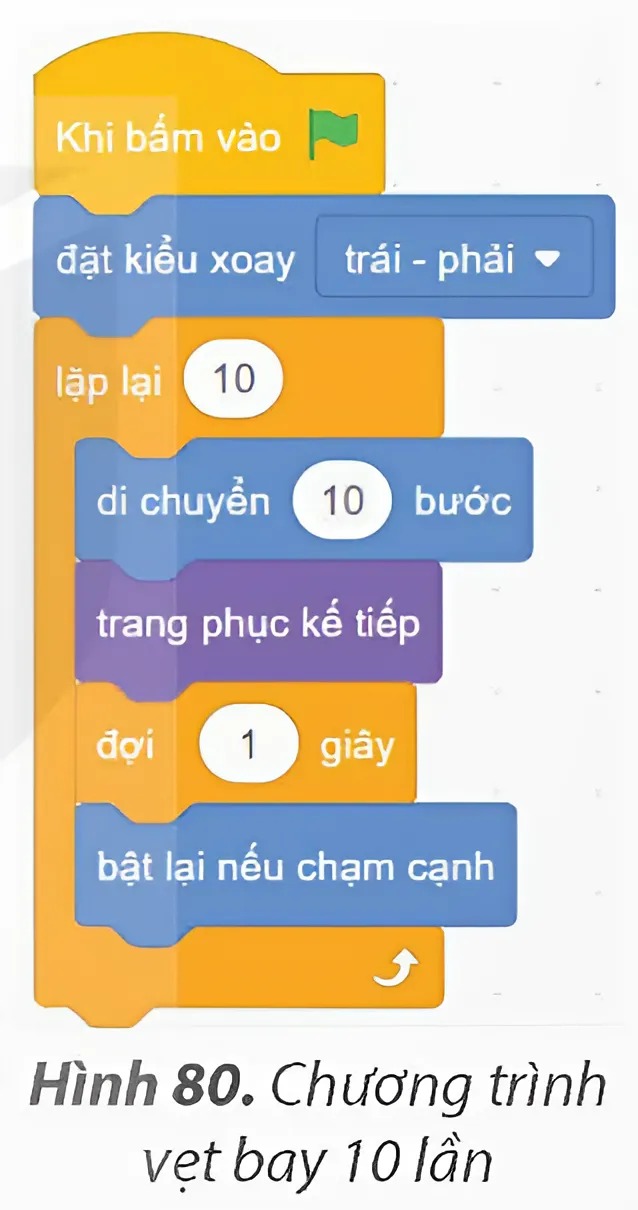 a. Vẹt bay 10 lần
Bước 1: Mở tệp HanhDongCuaVet đã tạo ở nhiệm vụ 1.
Bước 2: Chỉnh sửa chương trình:
• Kéo thả lệnh “lặp lại” vào chương trình.
• Bổ sung lệnh   	        để vẹt không bị lộn ngược.
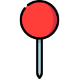 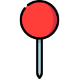 Hình 80. Chương trình vẹt bay 10 lần
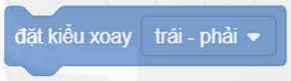 Hướng dẫn thực hiện
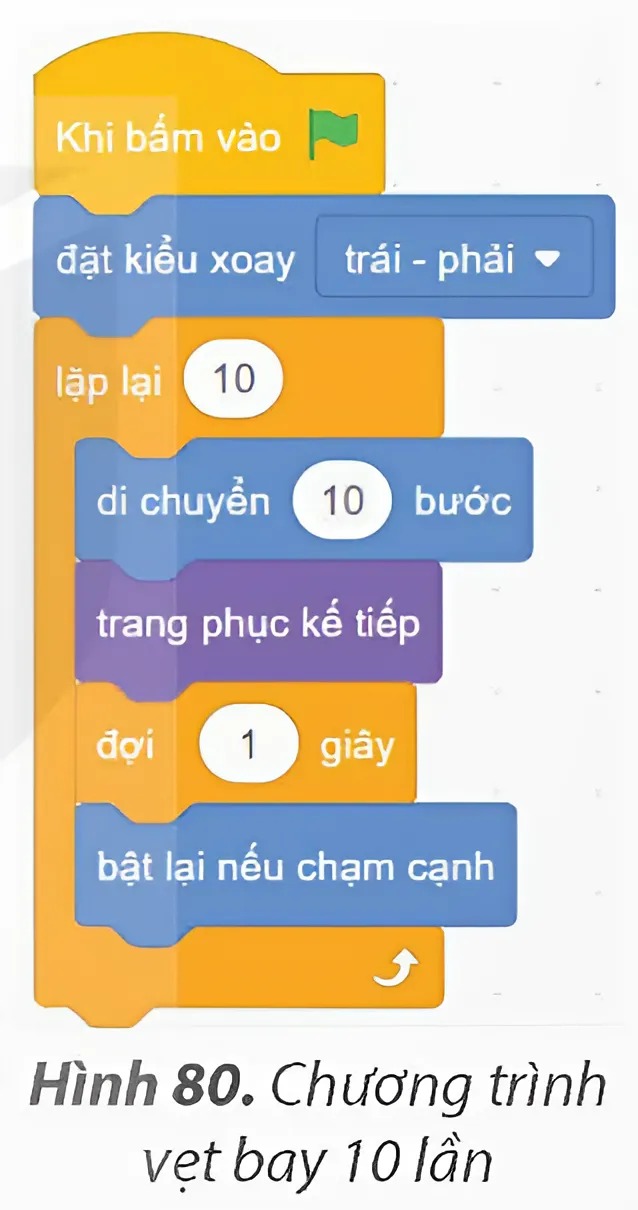 a. Vẹt bay 10 lần
Bước 3: Chạy thử chương trình và quan sát kết quả.
Bước 4: Lưu tệp với tên là VetBay1 vào thư mục của em.
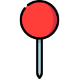 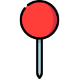 Hình 80. Chương trình vẹt bay 10 lần
Hướng dẫn thực hiện
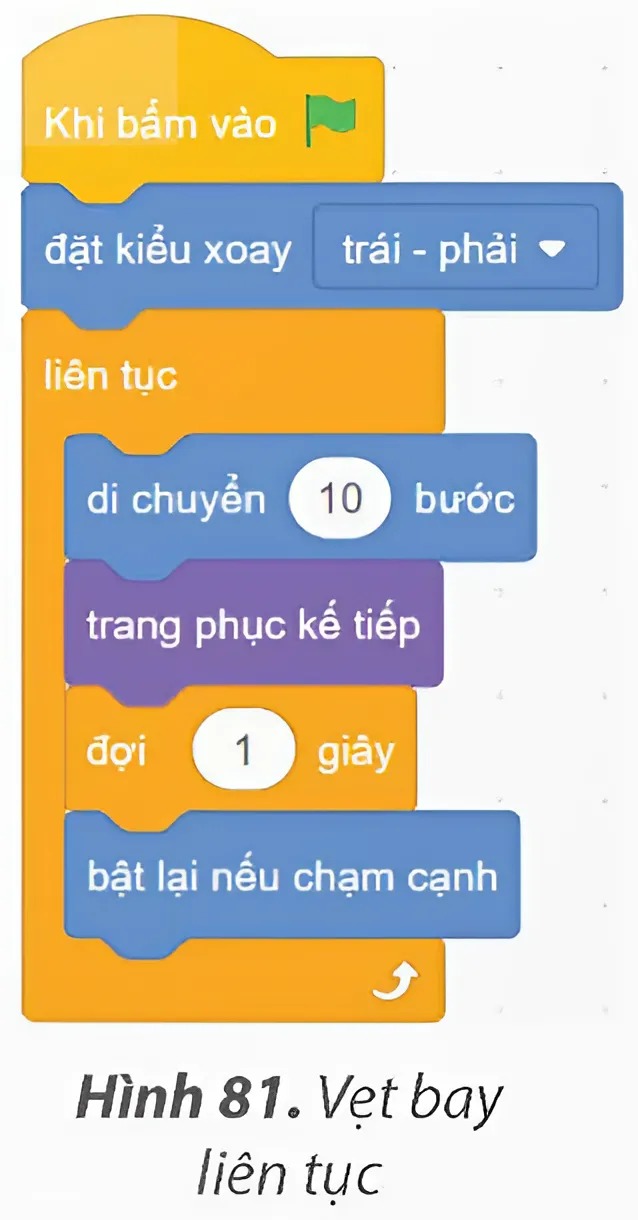 b. Vẹt bay liên tục
Bước 1: Mở tệp HanhDongCuaVet đã tạo ở nhiệm vụ 1.
Bước 2: Chỉnh sửa chương trình:
• Kéo thả lệnh lặp “liên tục” vào chương trình.
• Bổ sung lệnh như Hình 81 để vẹt không bị lộn ngược.
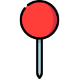 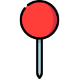 Hình 81. Vẹt bay liên tục
Hướng dẫn thực hiện
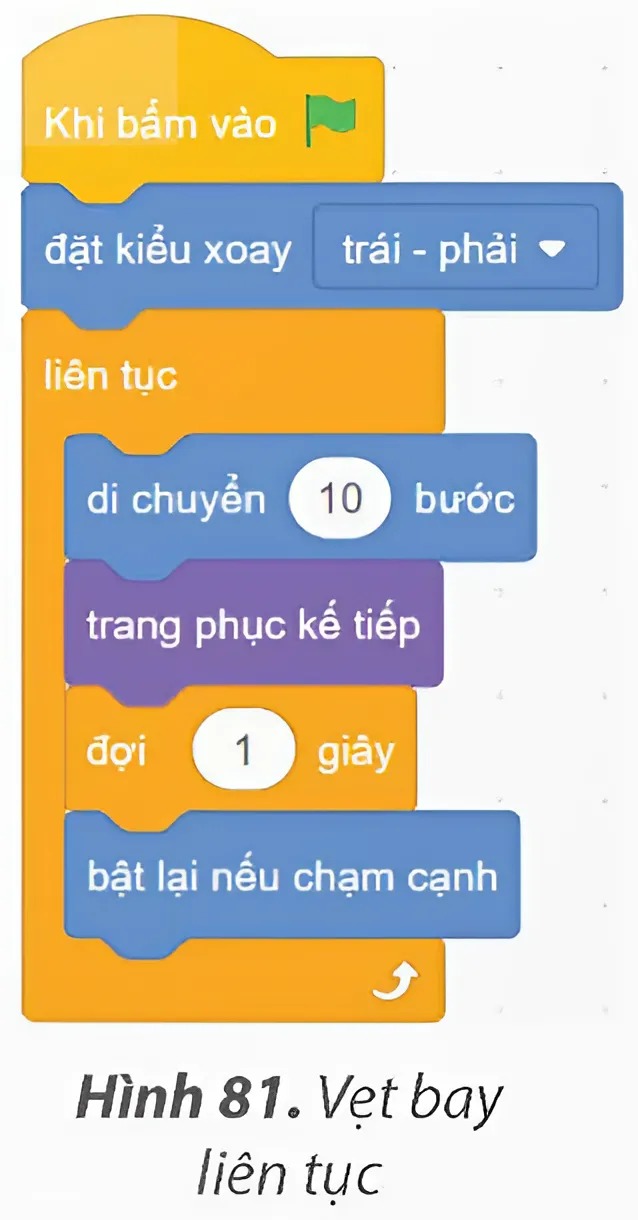 b. Vẹt bay liên tục
Bước 3: Chạy thử chương trình và quan sát kết quả.
Bước 4: Lưu tệp với tên là VetBay2 vào thư mục của em.
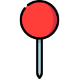 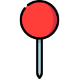 Hình 81. Vẹt bay liên tục
c. Vẹt bay liên tục cho đến khi nháy chuột
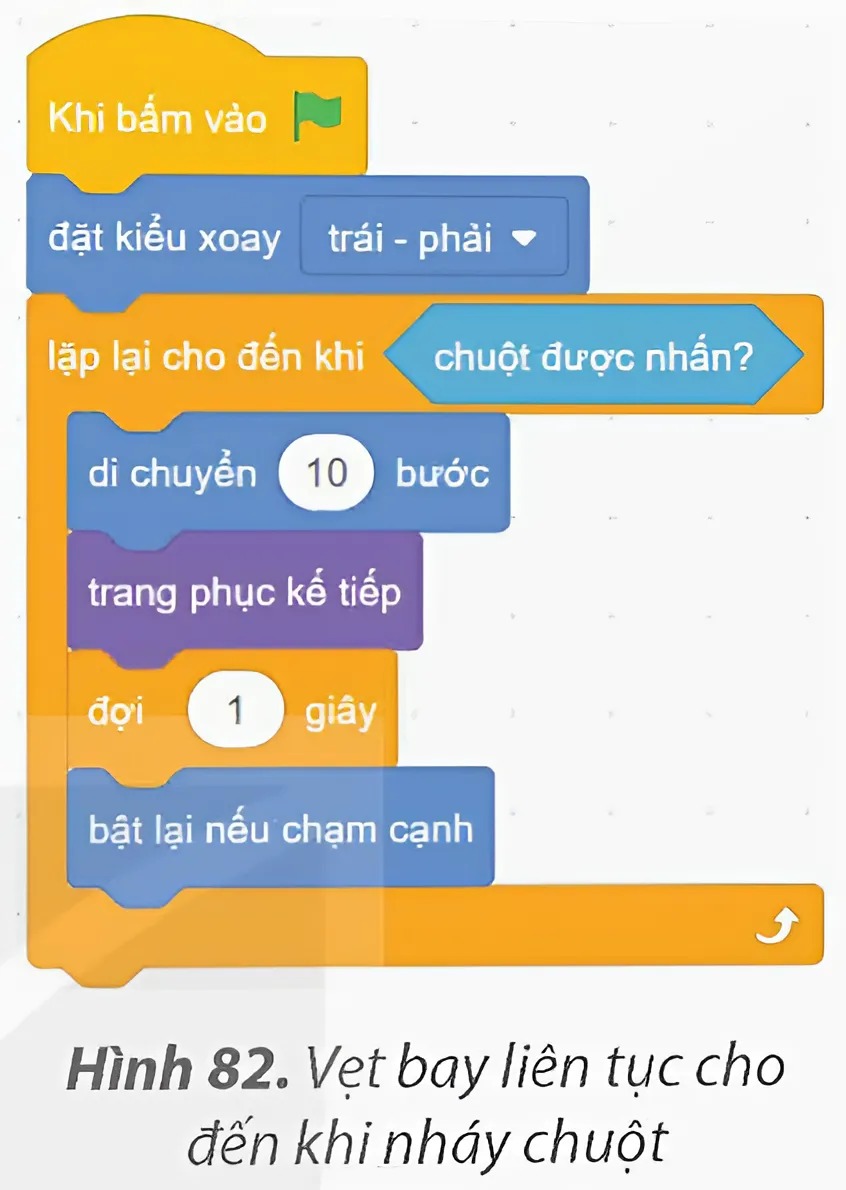 Bước 1: Mở tệp chương trình HanhDongCuaVet đã tạo ở nhiệm vụ 1.
Bước 2: Chỉnh sửa chương trình:
• Kéo thả lệnh “lặp lại cho đến khi” vào chương trình.
• Trong nhóm lệnh “Cảm biến”, kéo thả   	 vào ô điều kiện.
• Bổ sung lệnh như Hình 82 để vẹt không bị lộn ngược.
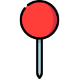 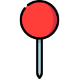 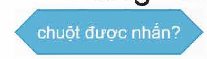 Hình 82. Vẹt bay liên tục cho đến khi nháy chuột
c. Vẹt bay liên tục cho đến khi nháy chuột
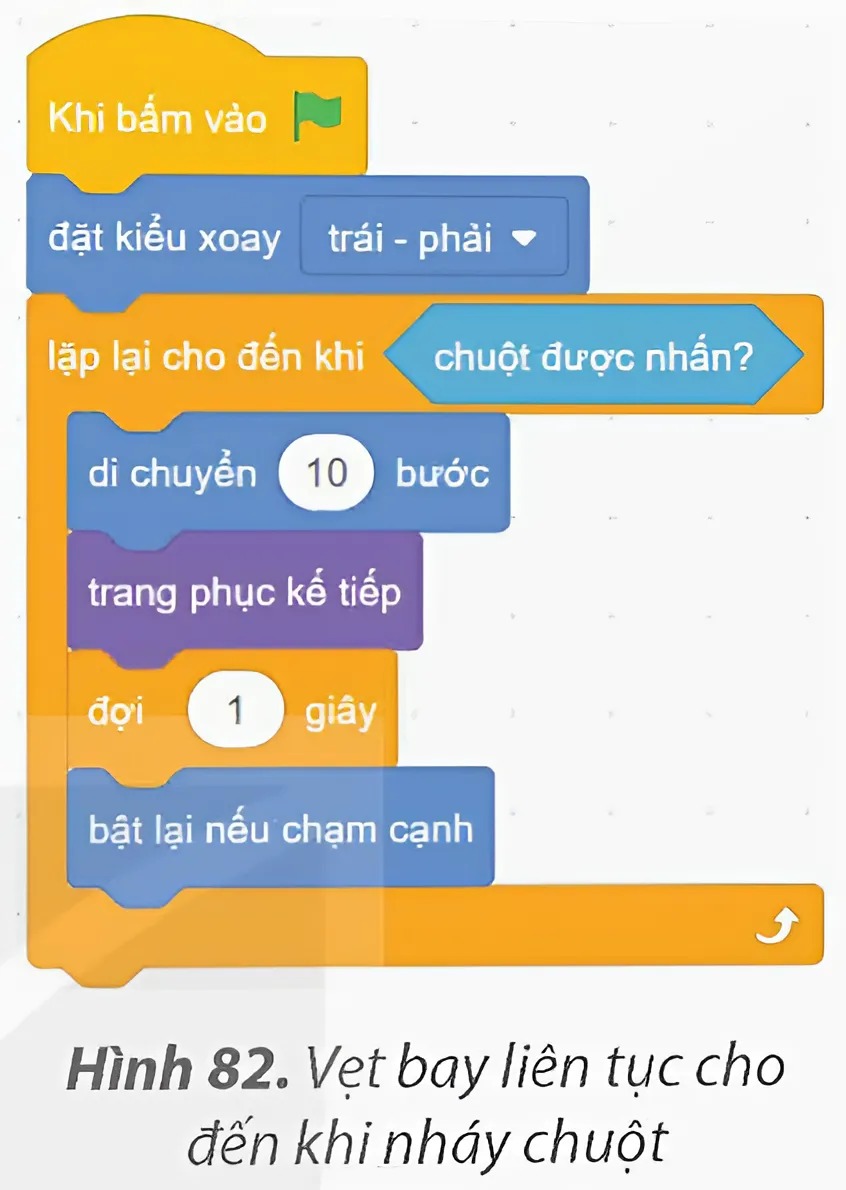 Bước 3: Chạy thử chương trình, nháy chuột và quan sát kết quả xem vẹt có dừng bay hay không.
Bước 4: Lưu tệp với tên là VetBay3 vào thư mục của em.
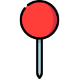 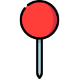 Hình 82. Vẹt bay liên tục cho đến khi nháy chuột
LUYỆN TẬP
Câu 1. Tạo khối lệnh để nhân vật thực hiện tuần tự các hành động sau:
1. Di chuyển 20 bước.	        2. Thay đổi động tác.	   3. Đợi 1 giây. 
Câu 2. Sử dụng lệnh lặp tạo ba chương trình, mỗi chương trình thực hiện một yêu cầu sau:
a. Lặp lại 15 lần khối lệnh ở Câu 1. 
b. Lặp liên tục khối lệnh ở Câu 1.
c. Lặp khối lệnh ở Câu 1 cho đến khi nháy chuột.
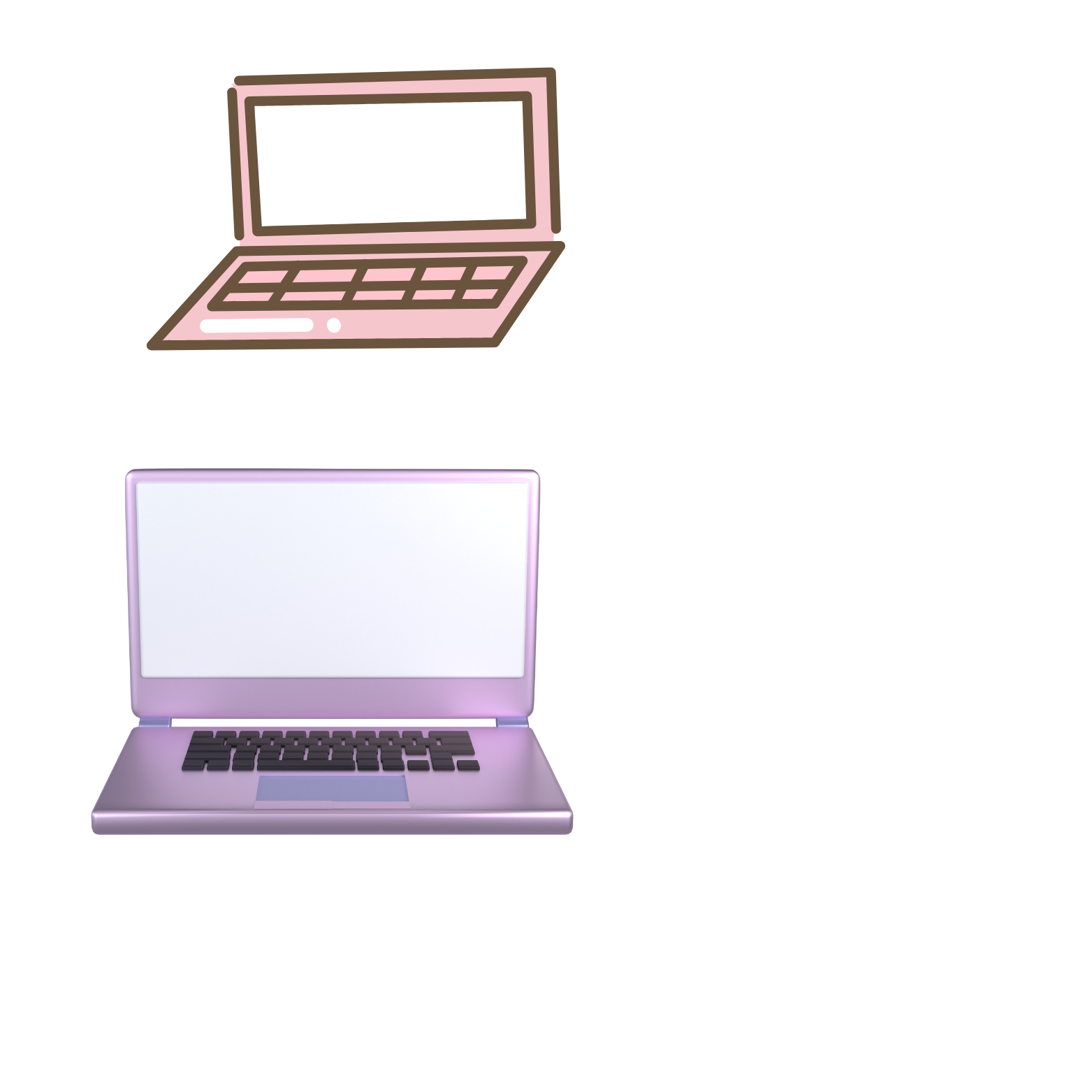 VẬN DỤNG
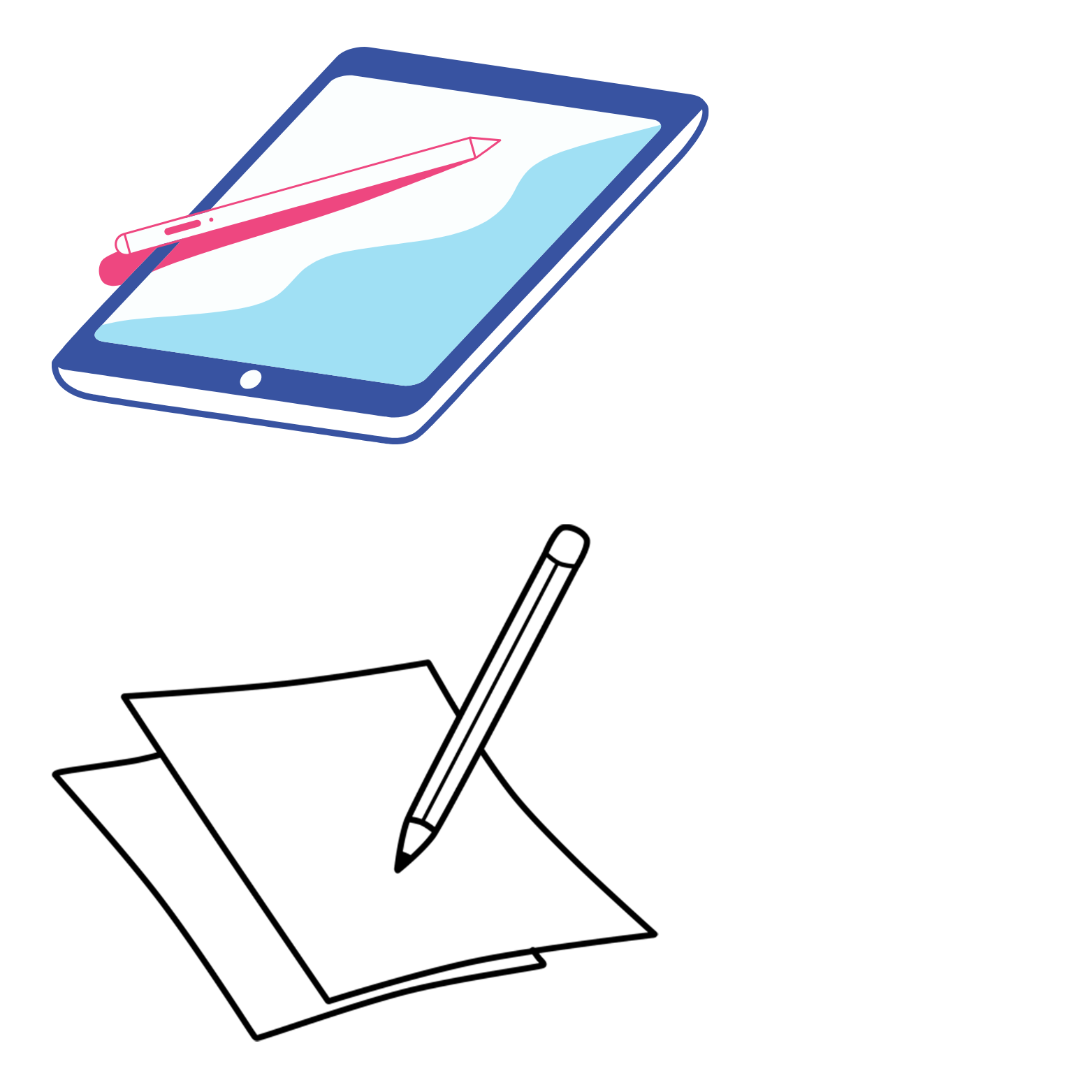 Em hãy tạo chương trình sử dụng lệnh lặp với số lần biết trước để vẽ hình vuông.
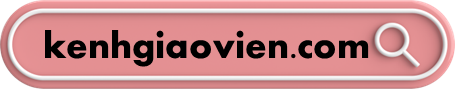 CẢM ƠN CÁC EM 
ĐÃ CHÚ Ý LẮNG NGHE!